18. ŠKOLA OTVORENIH VRATA 23. ožujka 2022.
SAMO GLEDAJ I UŽIVAJ,
ALI NAS NE DIRAJ!
Razred: 4.a 
Učiteljica: Ružica Belunjak
Cilj: Upoznati rijetke i zaštićene biljke i životinje u Republici Hrvatskoj, naučiti kako ih očuvati i spriječiti njihovu ugroženost.
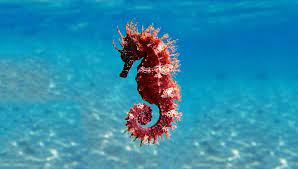 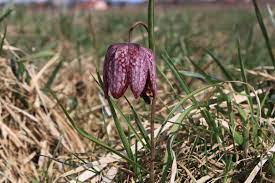 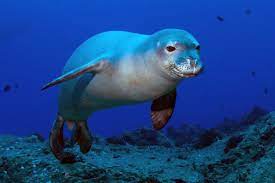 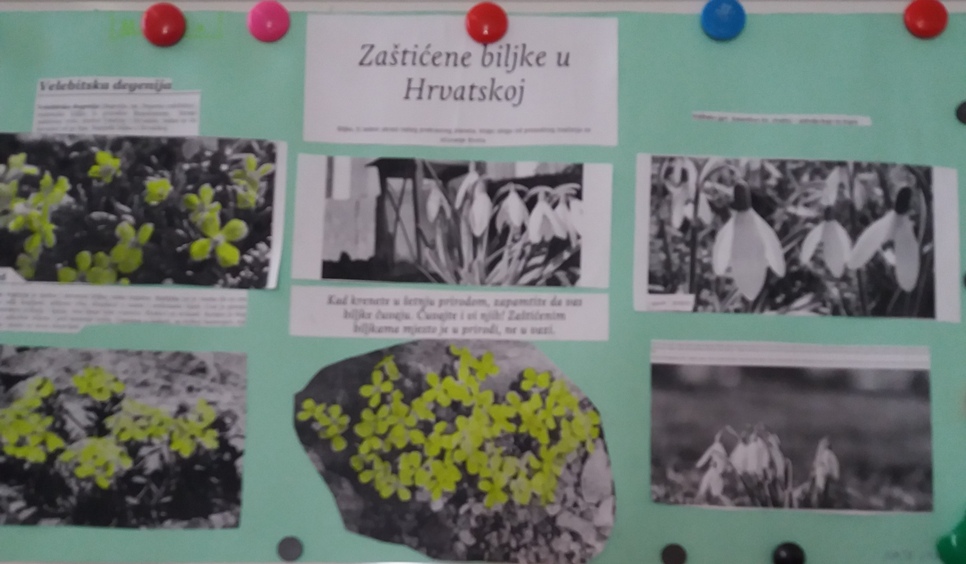 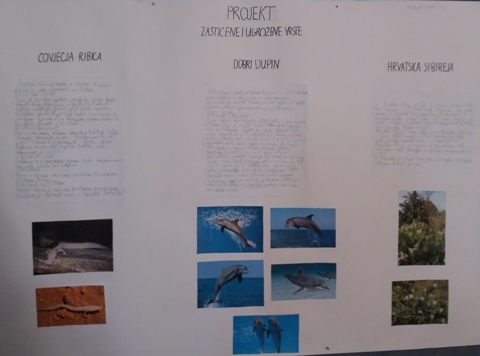 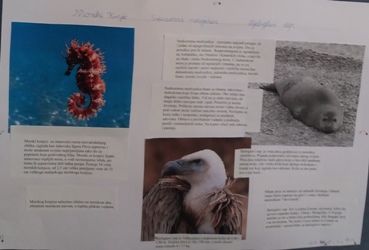 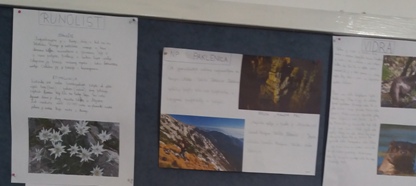 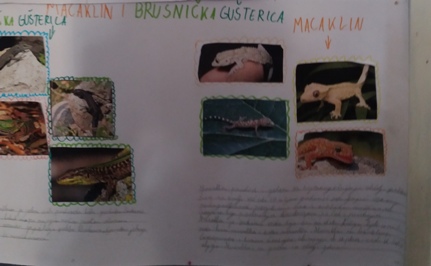 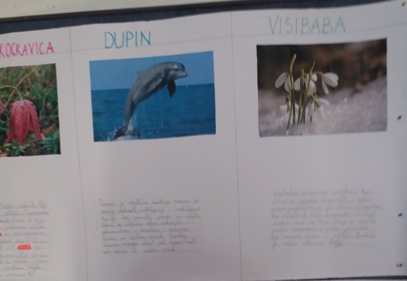 Izvanučionička nastava: Promatranje zaštićenih biljaka i životinja u školskom okolišu.
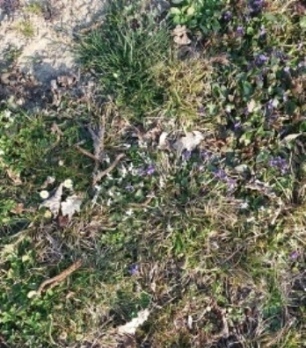 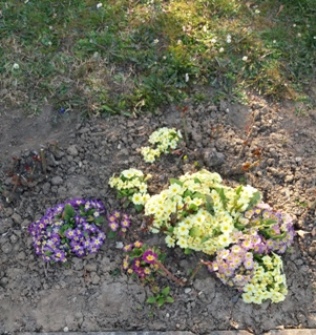 Obrnuta učionica: učenici izlažu rezultate svojih istraživanja o zaštićenim biljkama i životinjama.
Hrvatske kovanice s motivima zaštićenih biljaka i životinja. Prugasto jedarce.
Nacionalni parkovi i parkovi prirode.
Čovječja ribica, dupin, hrvatska sibireja, brusnička gušterica, macaklin.
Ris, obična čančara, periska, visibaba, obična kockavica, dupin.
Velebitska degenija, visibaba, proljetni drijemovac, biokovsko zvonce.
Morski konjic, sredozemna medvjedica, bjeloglavi sup, vidra, kala.
Božikovina, ris, gljiva blagva, glavata želva, vidra, runolist, Paklenica.
Ris, bjeloglavi sup, smilje, dubrovačka zečina.
Hrvatske kovanice s motivima zaštićenih biljaka i životinja, bjeloglavi sup, visibaba, tisa.
Prezentacije iz mozaBooka (3D)
Plitvička jezera
Dobri dupin
Čaplja
Morski konjic
Obični jelenak
Visibaba
Galerija slika zaštićenih biljaka i životinja
Digitalne igre
Listići za ponavljanje i uvježbavanje
Učenički radovi: Znakovi zabrane ugrožavanja zaštićenih biljaka i životinja.
Digitalne i društvene igre o naučenim spoznajama
"Ugrožene vrste su naši prijatelji." Yao Ming “Voljeti prirodu znači uočiti ljepotu u njenim sitnicama, ne razmišljajući o korisnosti i isplativosti. Priroda je nesebičnost i čistoća misli.”K. Paustovsky
Hvala svima